Trokuti u Starom Egiptu
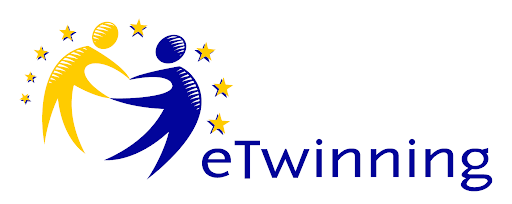 Marijana Pili, učiteljica matematike, OŠ Pušća
priroda i njene zakonitosti postoje davno prije matematike

uočene su matematičke pravilnosti staroegipatske arhitekture (piramide, hramovi)
3 karakteristična trokuta Starog Egipta
ističu se tri karakteristična trokuta koja su poznavali i koristili: 
egipatski trokut
jednakostranični trokut
jednakokračni trokut kojemu omjer duljina osnovice i visine na osnovicu iznosi 8:5
Ponovimo
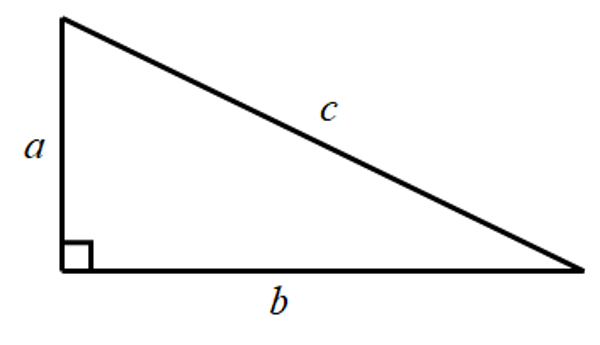 Egipatski trokut
pravokutni trokut čije su katete duljine 3 i 4, a hipotenuza duljine 5

nagađa se kako su upotrebom konopa podijeljenog na 12 čvorova stari  Egipćani konstruirali egipatski trokut, a time i pravi kut koji su koristili u daljnjim konstrukcijama
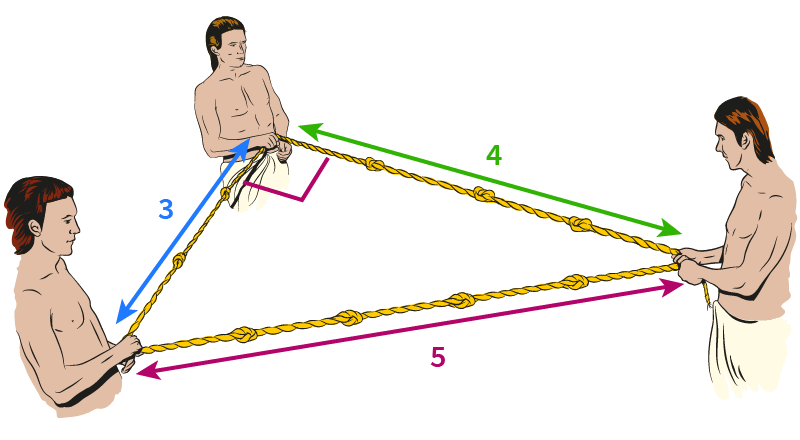 Egipatski trokut
egipatski trokut je bio popularan u arhitekturi i graditeljstvu

Egipćani su gradili piramide sa pravilnim baznim kvadratima i precizno određenim osima visina piramida koje spajaju ravninu baze s vrhom piramide pod pravim kutom
Egipatski trokut
arhitekti nisu imali nikakvo racionalno matematičko objašnjenje na koji način radno pravilo funkcionira
Pravilo glasi: 
Ukoliko se bilo koju dužinu, veću ili manju, podijeli na dvanaest jednakih dijelova; tri dijela otpadaju na jednu stranicu trokuta, odnosno katetu, četiri dijela na drugu, dok preostalih pet dijelova čine treću stranicu, hipotenuzu koja zatvara pravi kut tog trokuta.
Mističnost egipatskog trokuta
pravilo je zagonetno i prekriveno mističnim velom brojem dvanaest (3+4+5=12), ali je u praksi bilo potpuno primjenjivo

Egipćani su smatrali svoj "vlastiti" trokut svetim i vjerovali su u njegov odnos s cijelim svemirom
Mističnost egipatskog trokuta
najvjerodostojniji dokaz praktične primjene egipatskog trokuta su isklesane kamene statue egipatskih slavnih arhitekata koji uvijek drže tri štapa u omjeru 3:4:5
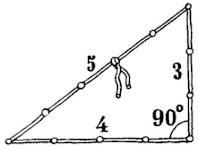 Mističnost egipatskog trokuta
povezali prirodu s egipatskim trokutom:
vertikalna kateta simbolizirala je muškarca
horizontalna kateta simbolizirala je ženu
hipotenuza je simbolizirala dijete
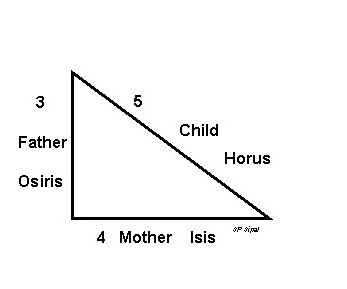 Konstrukcija temelja hrama korištenjem egipatskog trokuta
egipatski arhitekt i egiptolog Alexander Badawy 1965. godine je iznio svoju teoriju o planiranju i izgradnji staroegipatskih građevina
smatrao je da je cjelokupna staroegipatska arhitektura zasnovana na omjeru zlatnog reza uz korištenje kvadrata, pravokutnika i 3 karakteristična trokuta
Konstrukcija temelja hrama korištenjem egipatskog trokuta
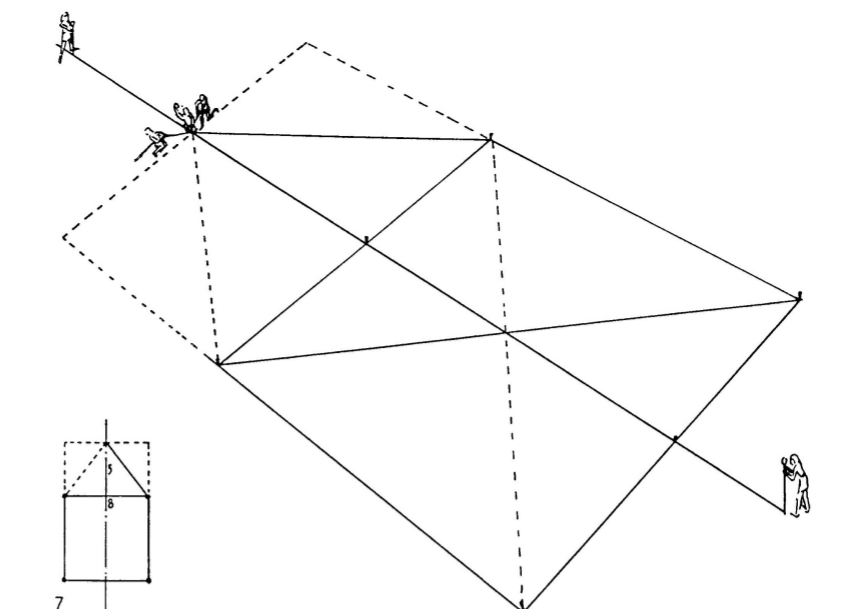 arhitekti bi prvo konopom na tlu označili glavne osi te pomoću razvlačenja konopa u karakteristične trokute odredili važna mjesta za daljnje korake

zatim bi kombinacijom kvadrata i trokuta oblikovali vanjsku konturu građevine te mrežom trokuta uzduž osi obilježili položaj određenih objekata kao što su stupovi i ulazi
Još jedna primjena egipatskog trokuta
geodetska mjerenja su se izvodila još u drevnom Egiptu
rijeka Nil je svake godine poplavila i isprala granice poljoprivrednih zemljišta
Stari Egipćani su ponovno trebali utvrditi granice i to su činili uz pomoć konopca s 12 čvorova (egipatski trokut)
Ponovimo
Jednakostranični trokut u Starom Egiptu
jednakostranični trokut je u Starom Egiptu bio često upotrebljavan kao pomoć kod izgradnje građevina 

u obliku jendakostraničnog trokuta je trebao biti vertikalni presjek prve piramide (Savijene piramide), ali pretpostavlja se da je zbog nestabilnosti konstrukcije dva puta došlo do promjene plana gradnje i to je rezultiralo njezinim ”savijenim” oblikom
Jednakostranični trokut u Starom Egiptu
Ponovimo
Jednakokračni trokut u Starom Egiptu
jednakokračni trokut čije se duljine osnovice i visine na osnovicu odnose kao 8:5 pojavljuje se u mnogim analizama i rekonstrukcijama nacrta staroegipatskih objekata
razlog tomu je upravo omjer 8 : 5 = 1.6 koji je dobra aproksimacija broja Phi (Φ≈1.61803398875...) čije poznavanje mnogi žele dokazati starim Egipćanima
Jednakokračni trokut u Starom Egiptu
takav jednakokračni trokut Egipćanima nije bio jednostavan za konstrukciju 
ako se duljina osnovice i visine na osnovicu jednakokračnog trokuta odnose kao 8:5, onda je duljina kraka iracionalan broj, a stari Egipćani nisu poznavali iracionalne brojeve
iracionalni broj – broj koji se ne može zapisati kao razlomak
također za prikaz piramida najčešće su koristili jednakokračni trokut (Rhindov papirus)
Literatura
https://www.zvjezdarnica.com/znanost/velikani/pitagorin-poucak-i-misticizam-radnog-pravila-egipatske-civilizacije/2822

https://hr.puntomarinero.com/egyptian-triangle-the-mystery-of/

https://repozitorij.pmf.unizg.hr/islandora/object/pmf%3A1408/datastream/PDF/view

https://www.sciencedirect.com/science/article/pii/S0315086009000081